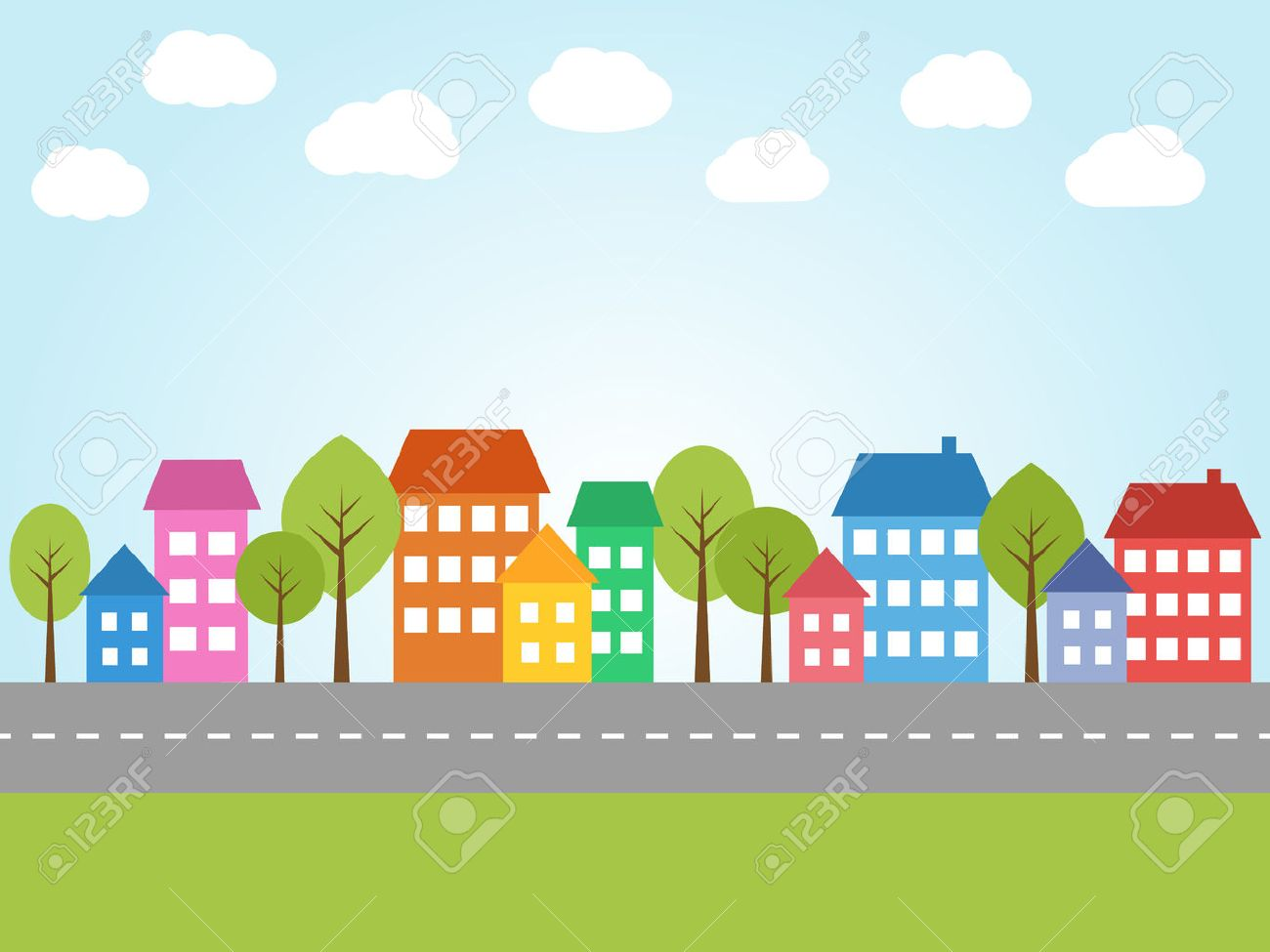 BÀI 17: THỜI TiẾT VÀ KHÍ HẬU. BiẾN ĐỔI KHÍ HẬU( 2 tiết)
1. Khái niệm về thời tiết và khí hậu
( giảm tải – tự học)
      2. Các đới khí hậu trên Trái Đất.
      3. Biến đổi khí hậu
           a. Biểu hiện của biến đổi khí hậu
b. Phòng chống thiên tai và ứng phó với biến đổi khí hậu
- HS xem các hình ảnh  về hậu quả biến đổi khí hậu
-  Đọc thông tin sách giáo khoa
-  Học sinh xem video
Chia lớp thàn 6 nhóm: Tổ chức thảo luận nhóm
b. Phòng chống thiên tai và ứng phó với biến đổi khí hậu
Thảo luận nhóm: Thời gian 10 phút
Câu 1: Để ứng phó với biến đổi khí hậu, chúng ta cần phải có những cách phòng chống thiên tai như thế nào?
 Câu 2: Hãy nêu một số hoạt động mà bản thân và gia đình em có thể làm góp phần ứng phó với biến đổi khí hậu ?
Câu 1: Để ứng phó với biến đổi khí hậu, chúng ta cần phải có những cách phòng chống thiên tai
Thực hiện một số yêu cầu
Trước khi xảy ra thiên tai cần có biện pháp chủ động phòng ngừa: gia cố nhà cửa, bảo quản đồ đạt, sơ tán người và tài sản
Khi thiên tai xảy ra cần theo dõi để ứng phó kịp thời, đảm bảo an toàn cá nhân…
Sau khi xảy ra thiên tai cần nhanh chóng khắc phuc hậu quả( dọn dẹp, vệ sinh, phòng chống dịch bệnh
Câu 2: Hãy nêu một số hoạt động mà bản thân và gia đình em có thể làm góp phần ứng phó với biến đổi khí hậu
sử dụng tiết kiệm và hiệu quả năng lượng
 sử dụng phương tiện giao thông công cộng
 hạn chế dùng túi ni-lông, tích cực trồng cây xanh, bảo vệ rừng,...
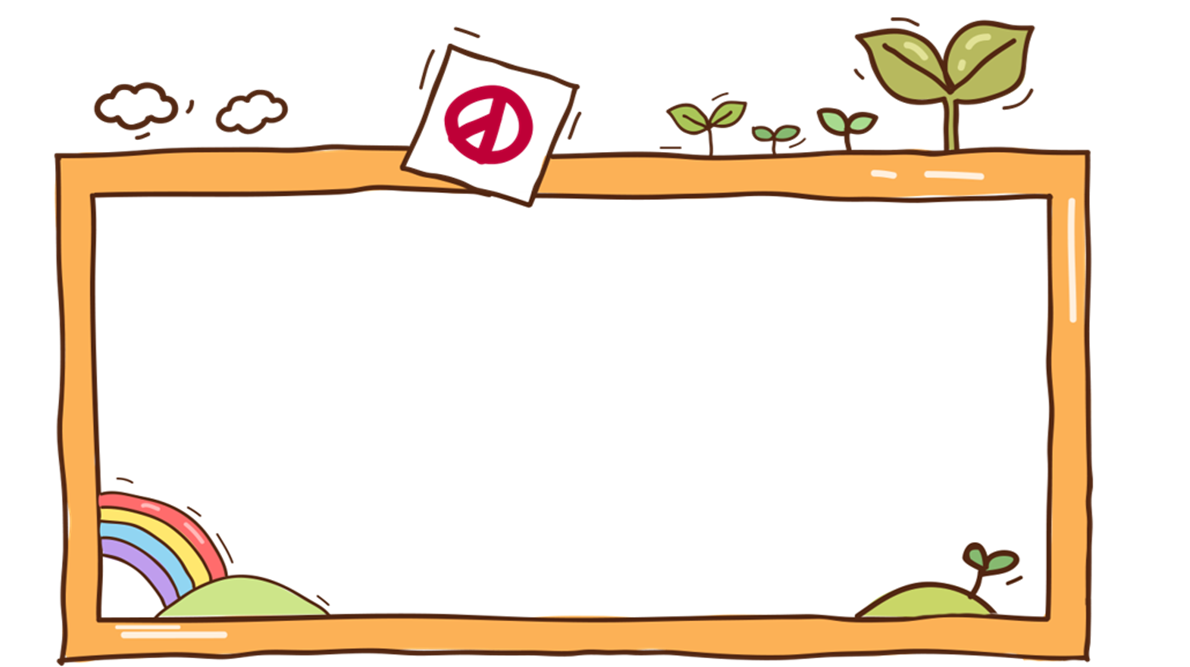 LUYỆN TẬP
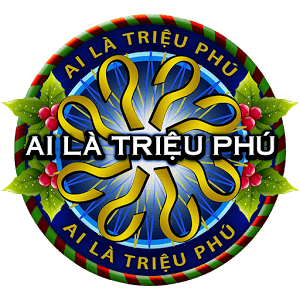 Câu 1: Trên Trái Đất  gồm mấy  đới khí hậu ?
A. 3 đới
B. 4 đới
D.  6 đới
C. 5 đới
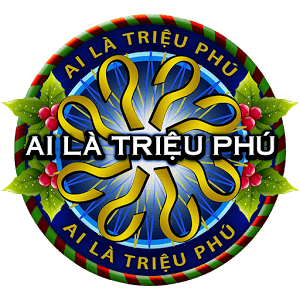 Câu 2: Nam nằm trong đới khí hậu nào?
B.  Ôn đới
A.  Hàn đới
Giữa đới nóng và đới lạnh
C.
D. Nhiệt đới
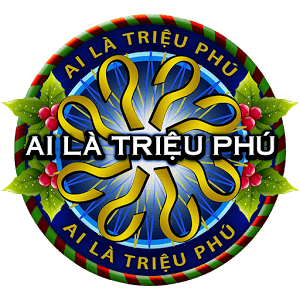 a. rắn chắc						b. lỏng ở ngoài rắn ở trong
từ dẻo đến lỏng				           d. lỏng
Câu 3: Biến đổi khí hậu diễn ra ngày càng nhanh do con người đưa vào khí quyển nhiều khí…….. ?
B.  Carbonac, ô xi
A. Ni tơ, ô xi
B
Carbonic, metan
D. Hi- đrô và  hơi nước
C.
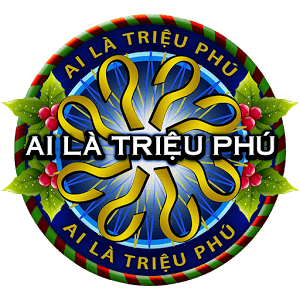 Câu 4:  Khi thiên tai xảy ra, chúng ta cần….. ?
B.  Gia cố nhà cửa, bảo quản đồ
A .  Tìm nơi trú ngụ an toàn
C.  Gia cố nhà cửa, bảo quản đồ           , sơ tán dân
Theo dõi, ứng phó kịp thời, đảm bảo an toàn
D.
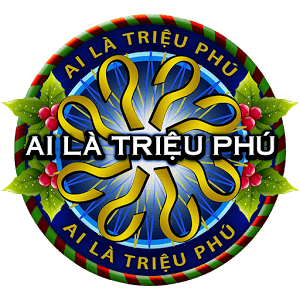 Câu 5: Biểu hiện của biến đỏi khí hậu là nhiệt độ toàn cầu có xu hướng tăng dẫn đến hậu gì?
Mưa nhiều trên Trái Đất
B.   Mưa đá xảy ra
A.
C.  Núi lửa xuất hiện
D.  Băng tan ở 2 cực